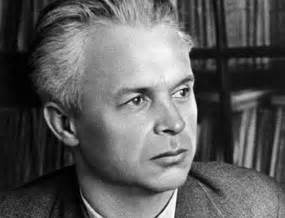 Тема.
Олександр Довженко” Ніч перед боєм”- твір про героїзм,самовідданість, патріотичні почуття українців. Образи діда Платона і діда Савки. Їхній моральний урок для солдатів.
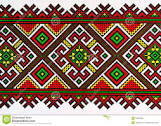 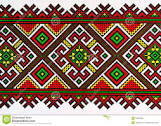 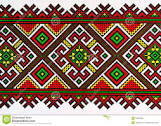 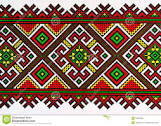 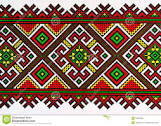 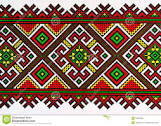 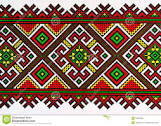 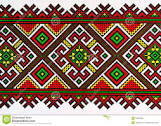 Батьки О. Довженка Петро Семенович              та Одарка Єрмолаївна
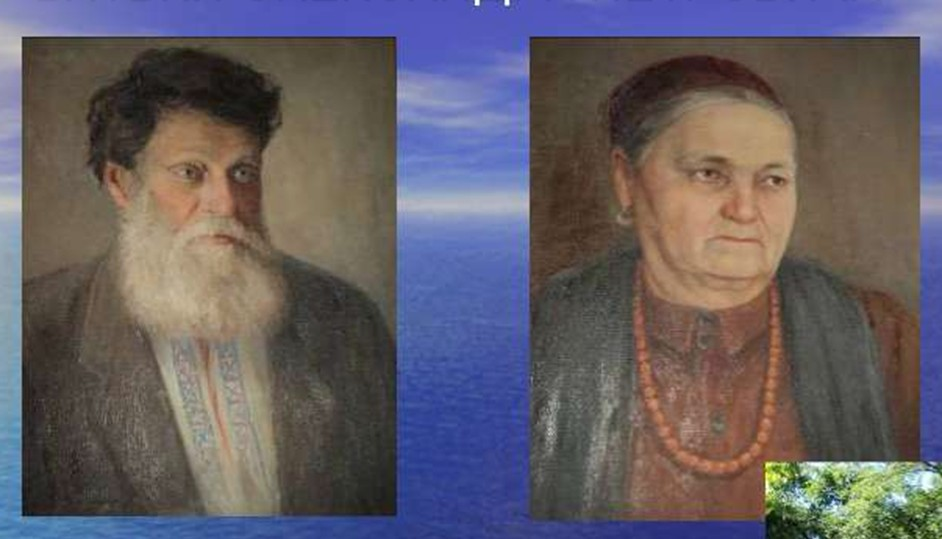 Батьківська  хата О.Довженка
Дім-музей О.Довженка
Річка Сашкового дитинства –«зачарована» Десна
Навчання у Глухівськомуучительському інституті
О.Довженко із дружиною Ю.Солнцевою
Оповідання – це невеликий прозовий твір про якусь подію з життя одного чи кількох героїв протягом короткого проміжку часу.
Ілюстрація на обкладинці книжечки-метеликаО.Довженка«Ніч перед боєм»,виданої у 1942 р .
Паспорт твору
О.Довженко. «Ніч перед боєм» (1942 р.)
Літературний рід – епос.
Жанр – оповідання.
Тема: відображення віри у перемогу над фашизмом звичайних людей Платона
Ідея: уславлення героїчного подвигу народу в боротьбі з фашизмом.
Головна думка: «Ні кроку назад!»
Герої твору: діди Платон Півторак та Савка, Петро Колодуб, Іван Дробот,
солдати-танкісти.
Характеристика образів діда Платона і діда Савки — представників українського трудового народу
1.Зовнішність.
2.Манера говорити.
3.Уміння говорити гірку правду.
4.Усвідомлення власної смертності.
5.Єдність слова і діла
6. Реалізація права на вибір смерті.
Композиція твору :
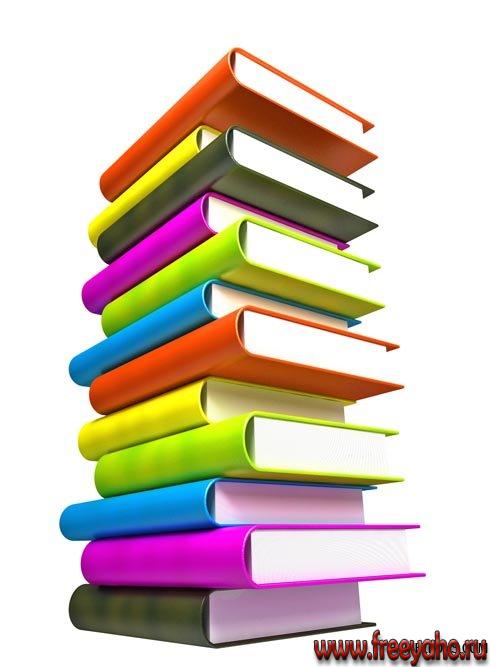 Екпозиція: звернення танкіста Івана Дробота  до командира Петра Колодуба повести воїнів у бій на світанкуЗав’язка : де « береться бойовий дух у командира танкістів, так би мовити, внутрішній секрет?»Розвиток дії : розповідь Петра Колодуба про українських дідів – рибалок Платона і Савку, їх патріотизм, події на фронті у перші місяці війни,  переправа бійців через Десну, прояв ненависті до ворога та презирства до смерті Кульмінація : героїчний вчинок діда Платона і Савки під час переправи фашистів через Десну Розв’язка : готовність бійців стати на захист своєї Батьківщини у роки війни
Домашнє  завдання
1. Прочитати біографію Олександра Довженка. 
2.  Прочитати оповідання 
«Ніч перед боєм» стор. 210-216, уміти його переказувати, виділяти основні епізоди, аналізувати, висловлювати власні міркування.
3.Скласти і записати в зошит письмову характеристику дідів
Платона і Савки.
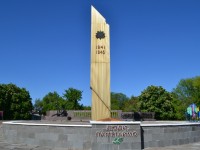